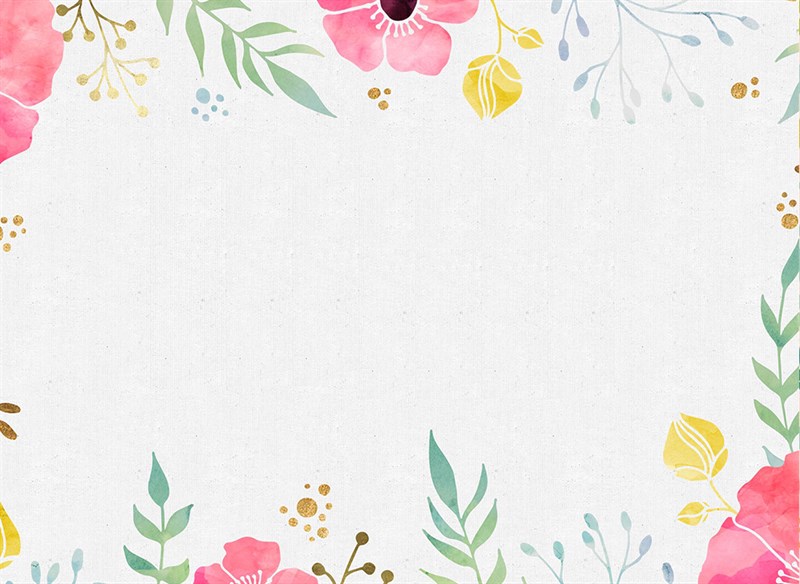 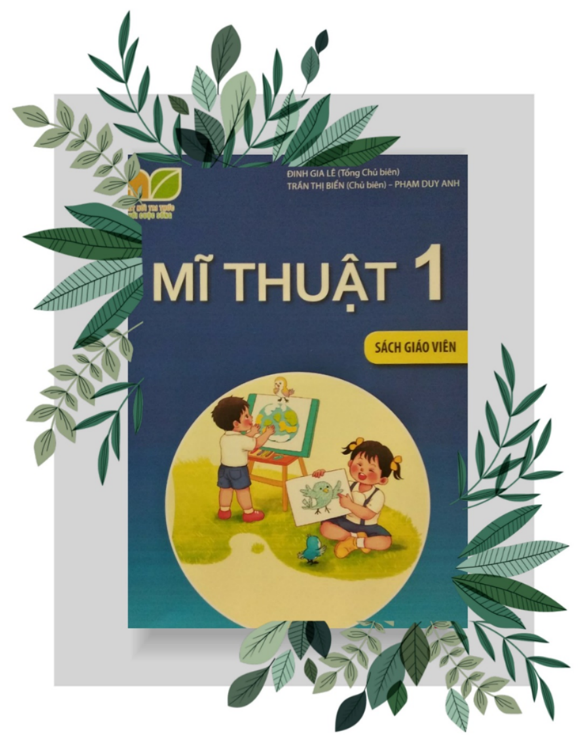 KẾ HOẠCH BÀI DẠY 
MÔN: MĨ THUẬT 
LỚP: 1
Trường:.................................................
Tổ:..........................................................	
Họ và tên giáo viên:……………………
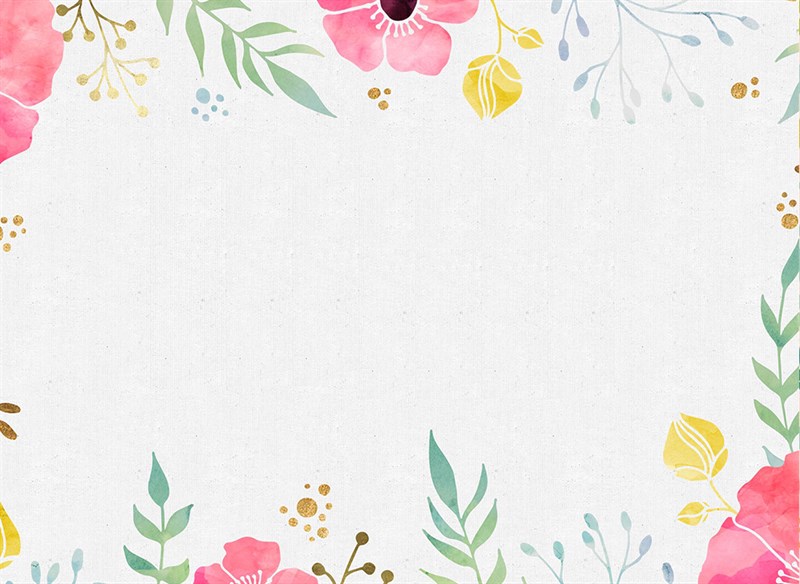 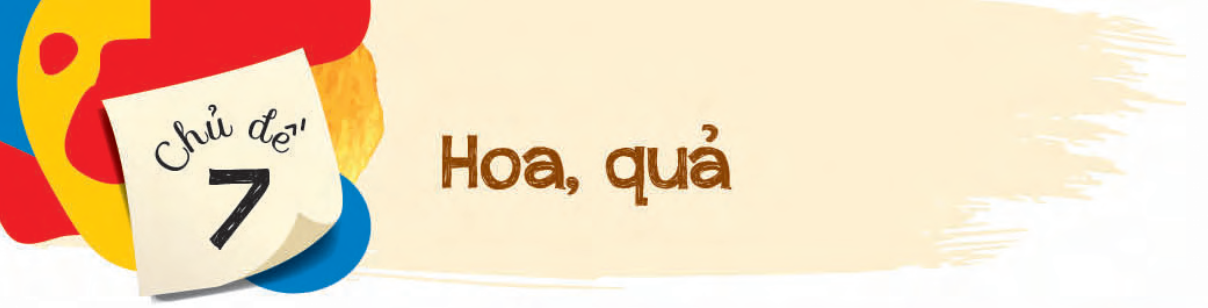 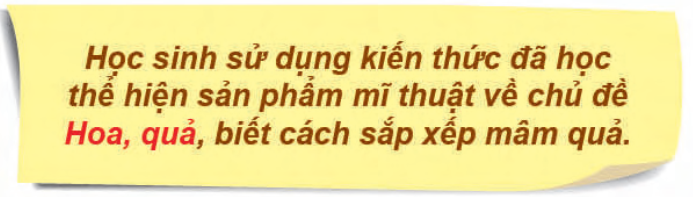 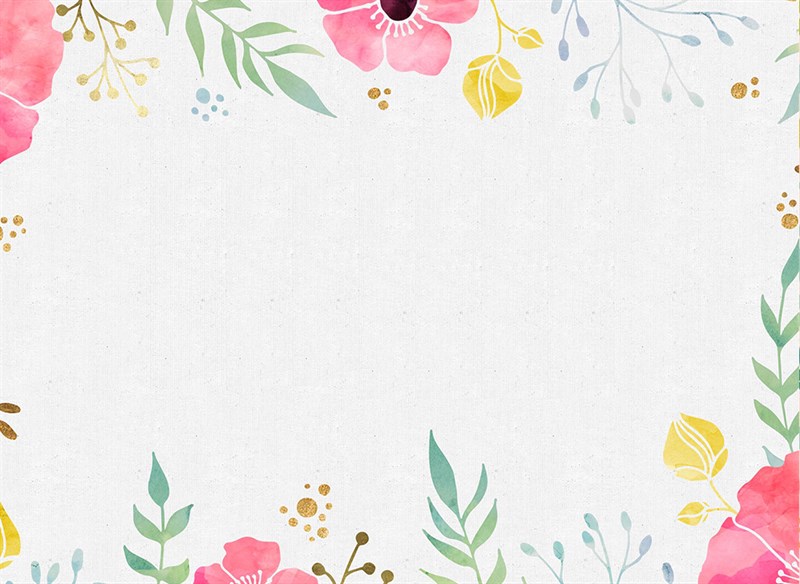 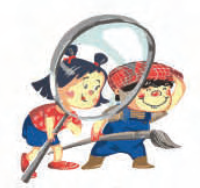 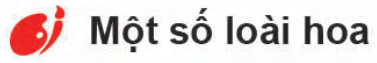 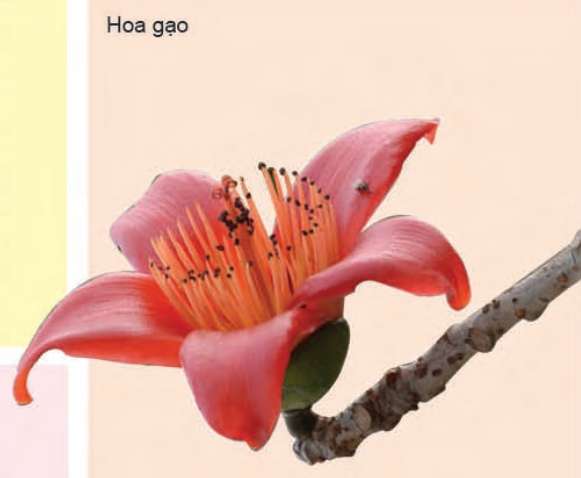 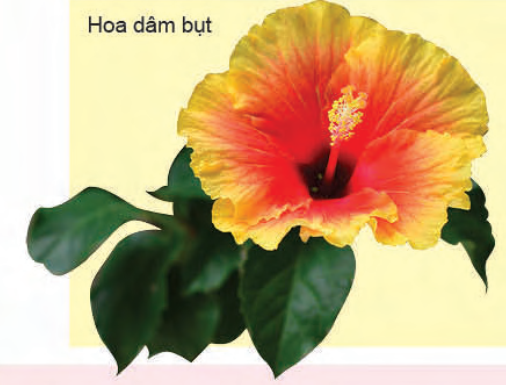 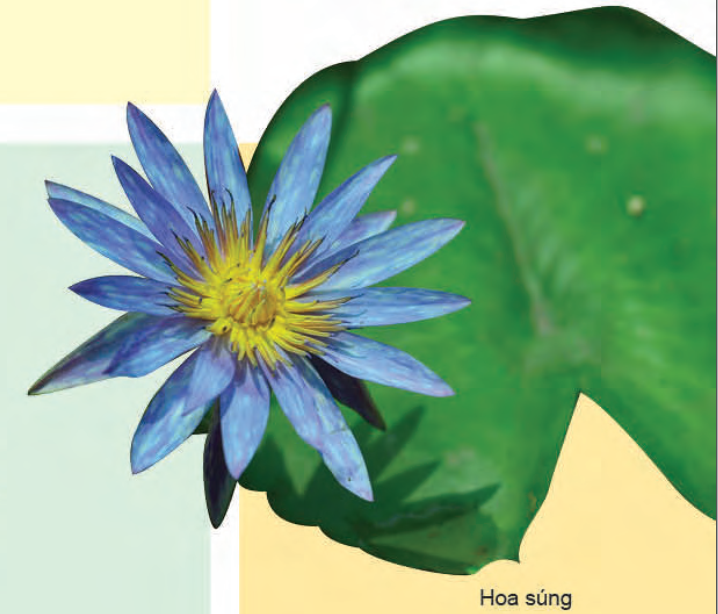 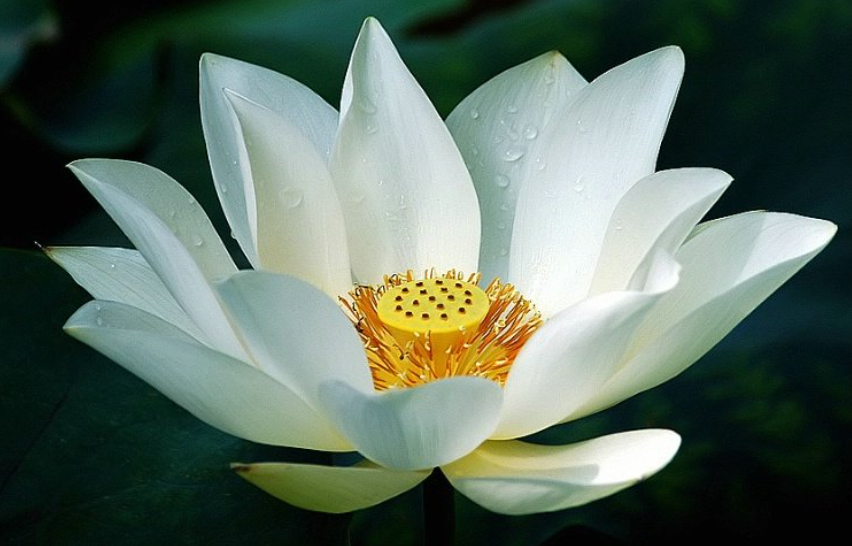 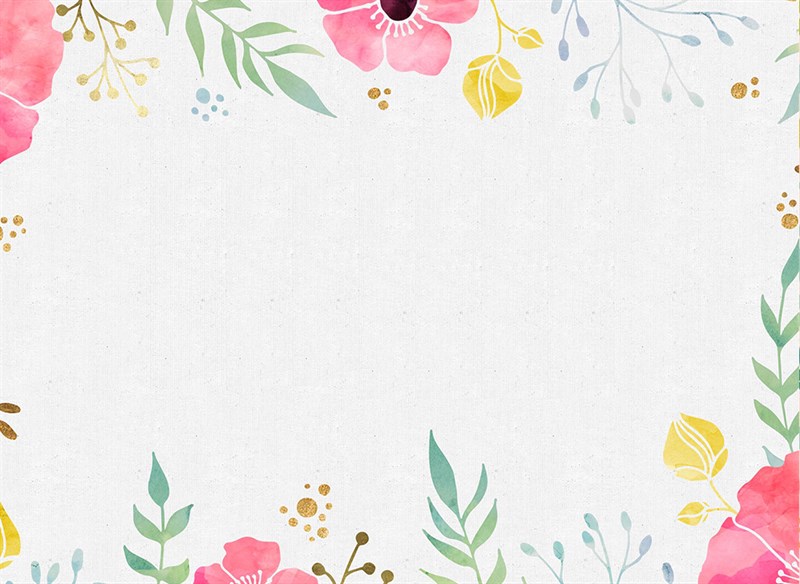 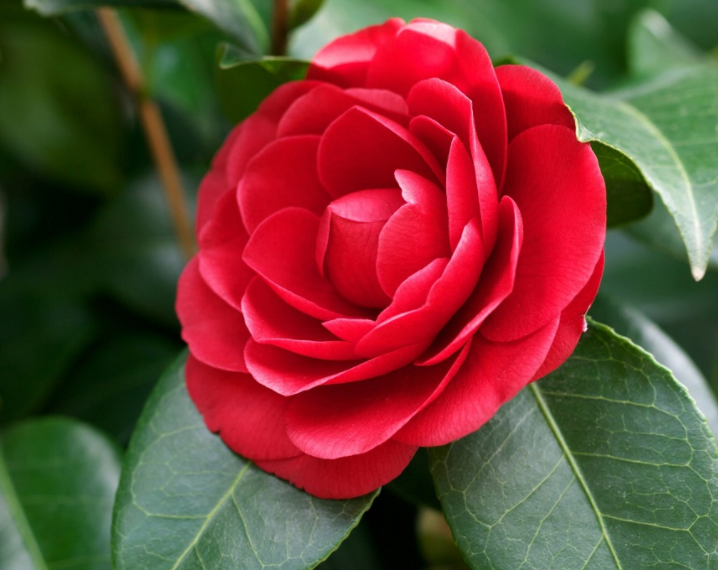 Hoa trà
Hoa sen
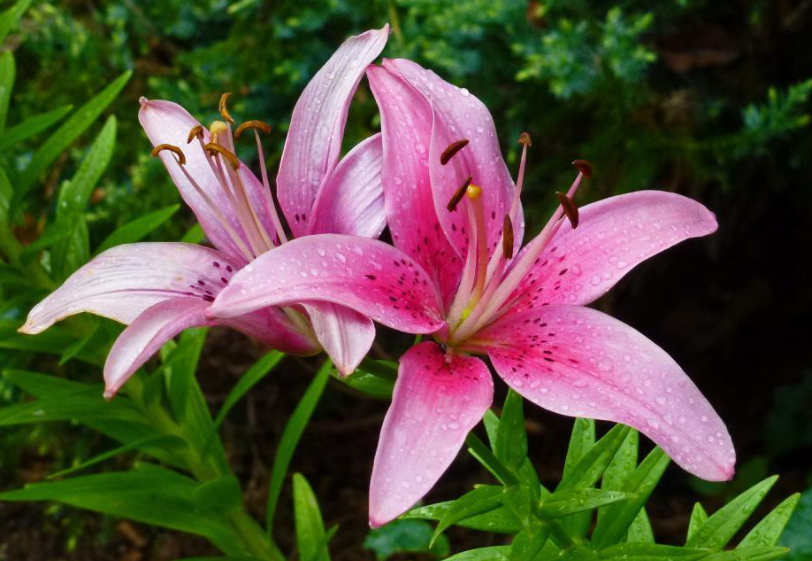 Hoa ly
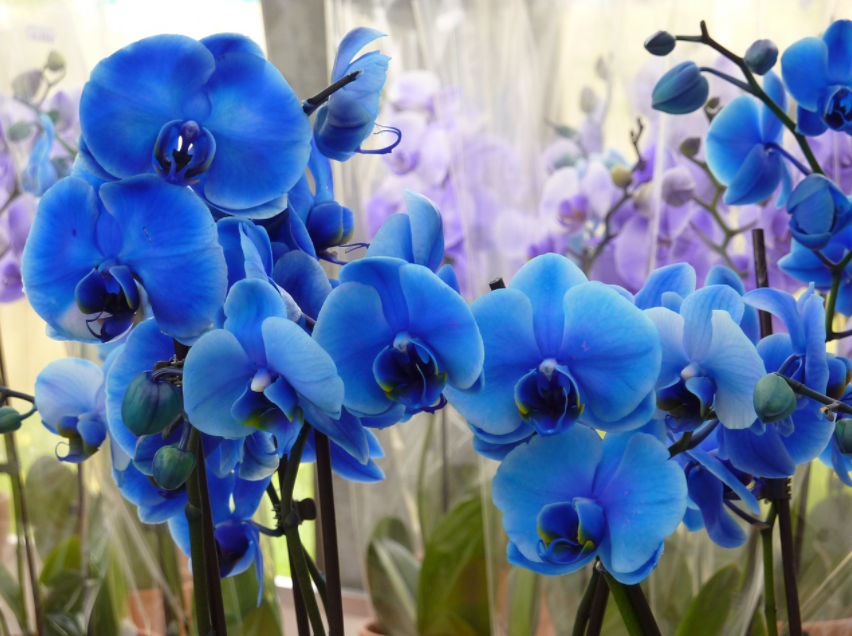 Hoa lan
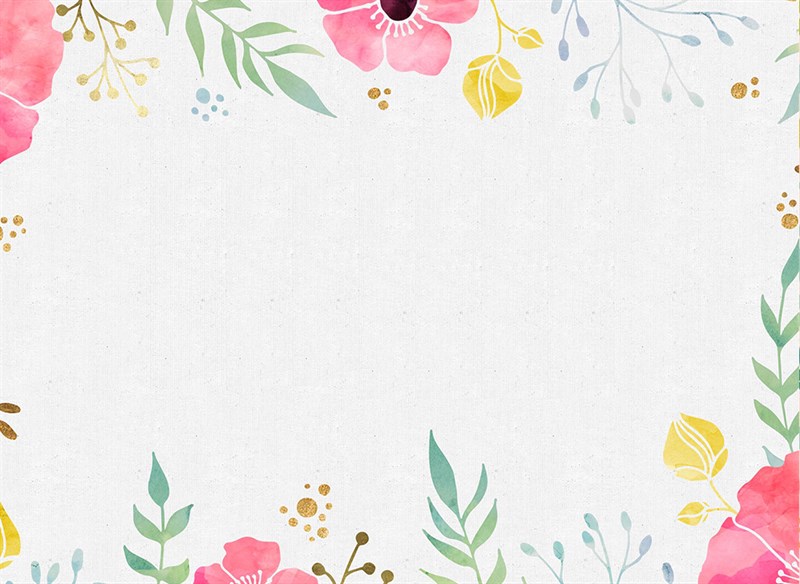 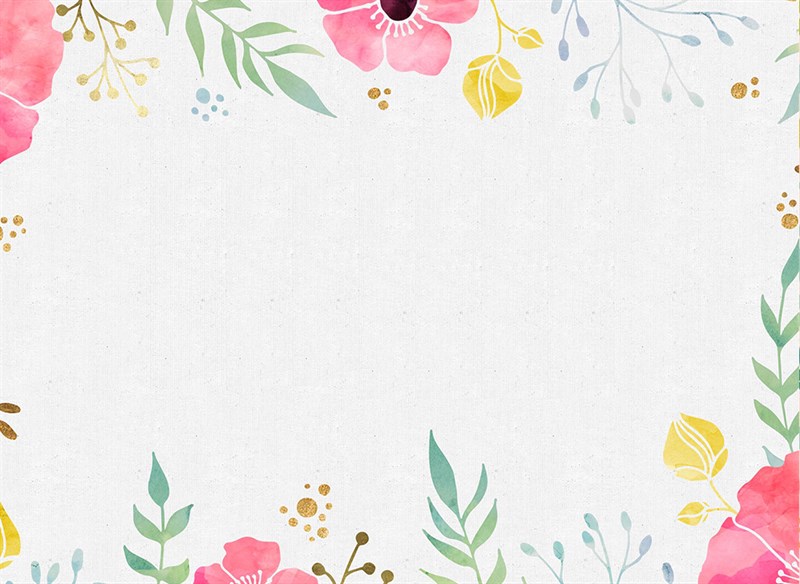 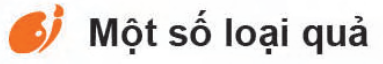 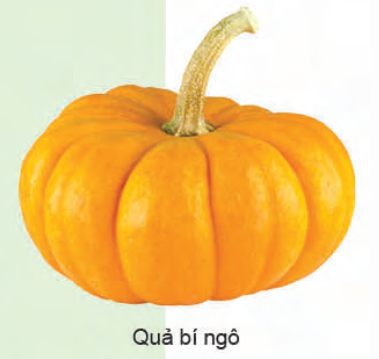 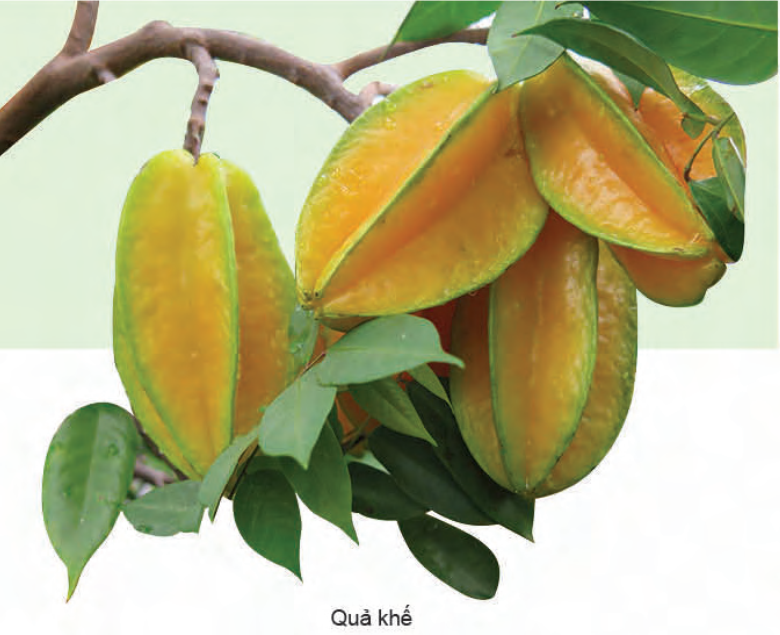 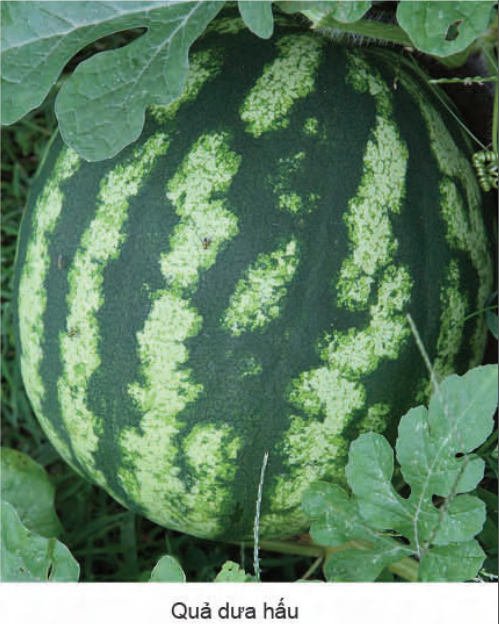 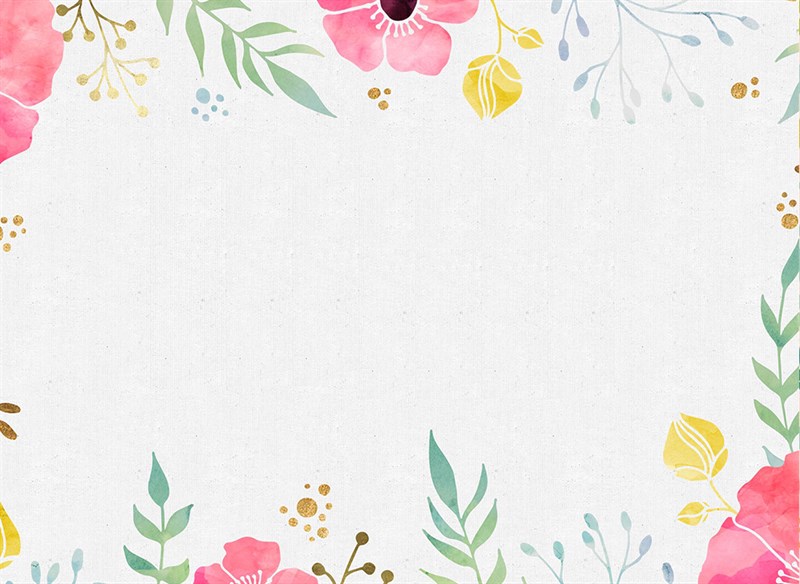 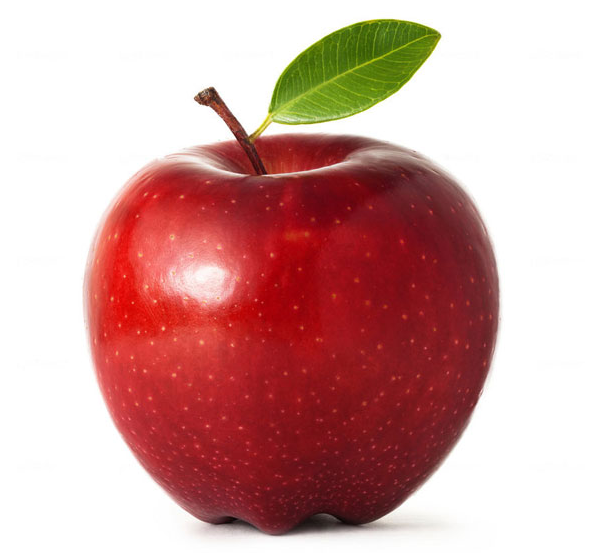 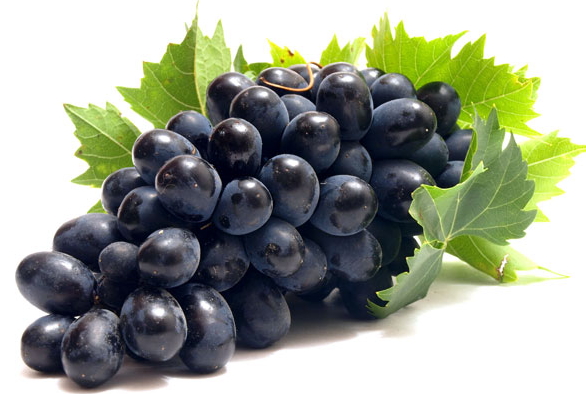 Chùm nho
Quả táo
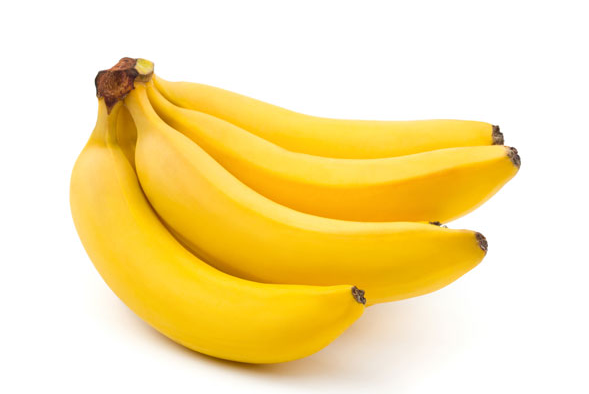 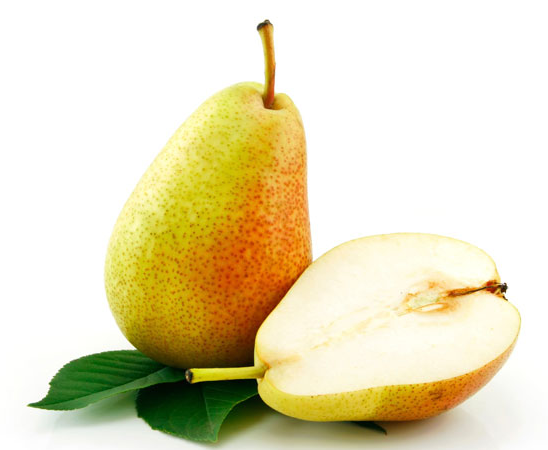 Quả lê
Quả chuối
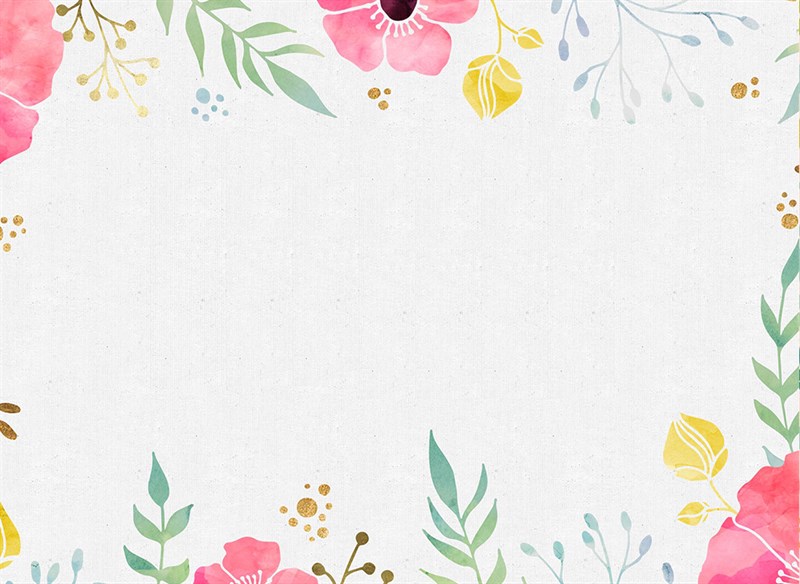 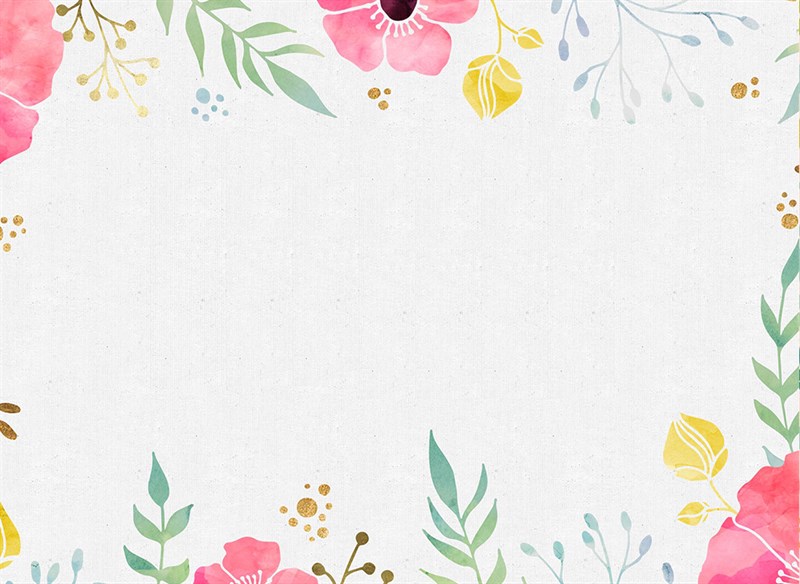 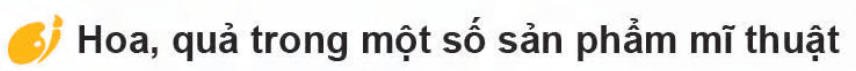 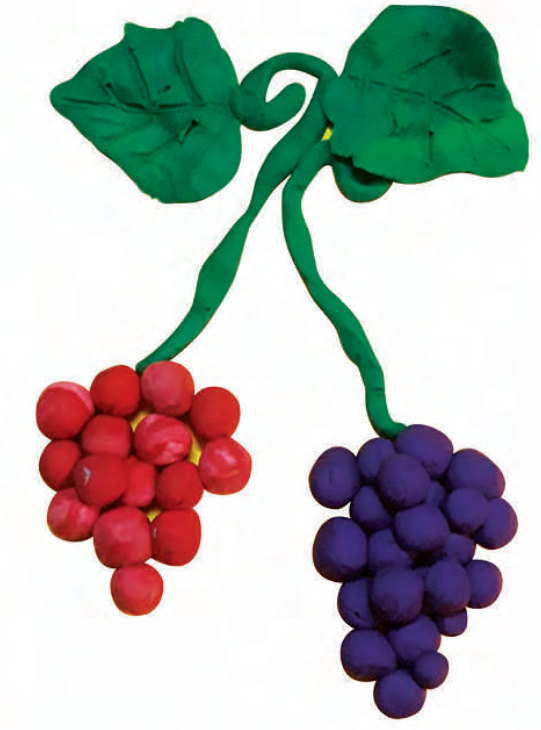 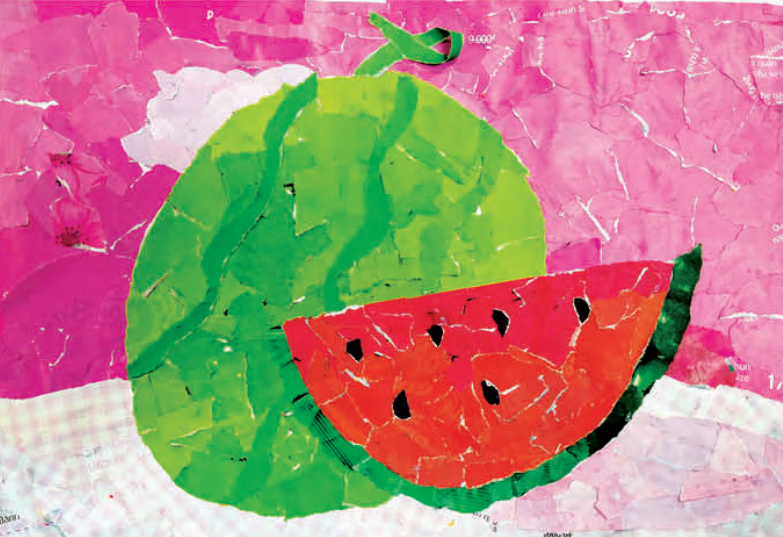 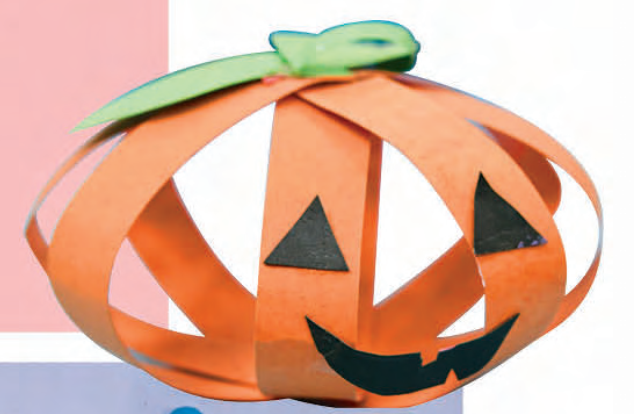 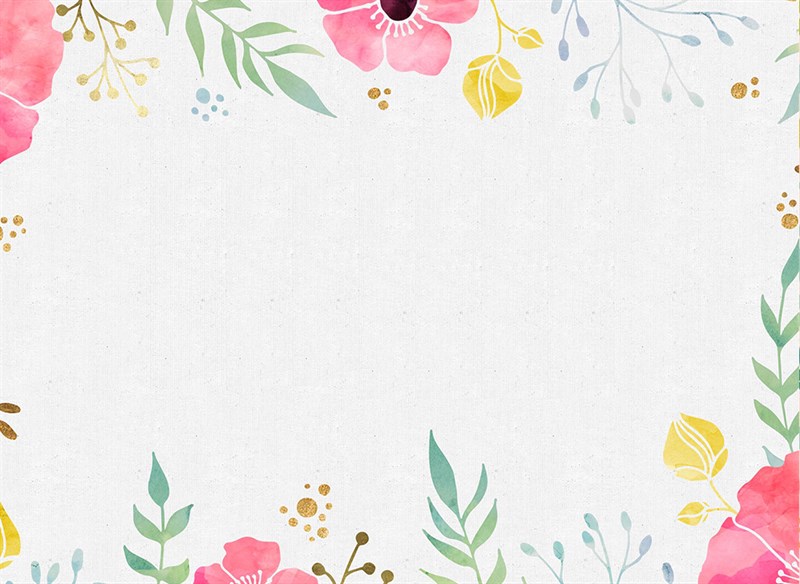 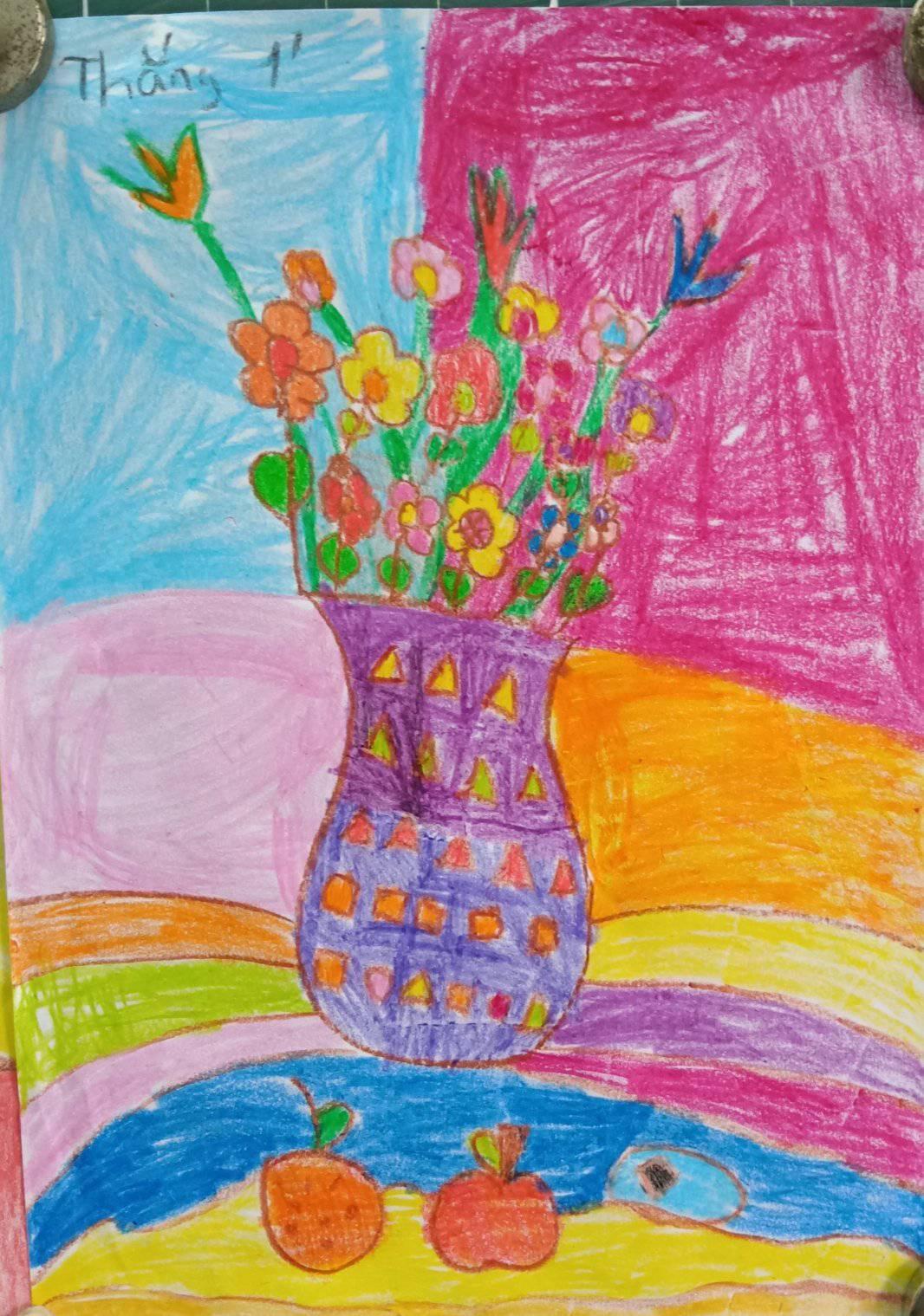 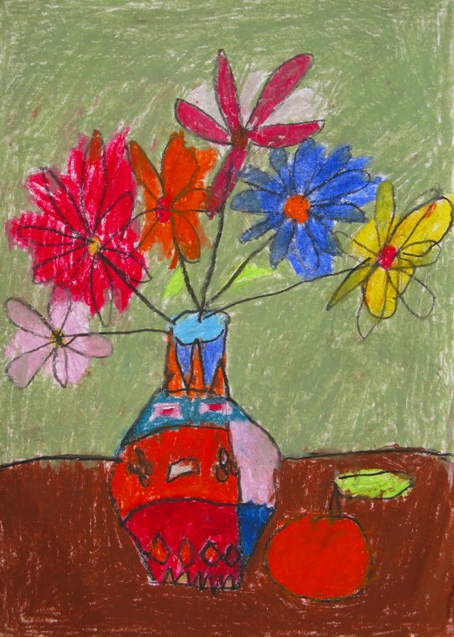 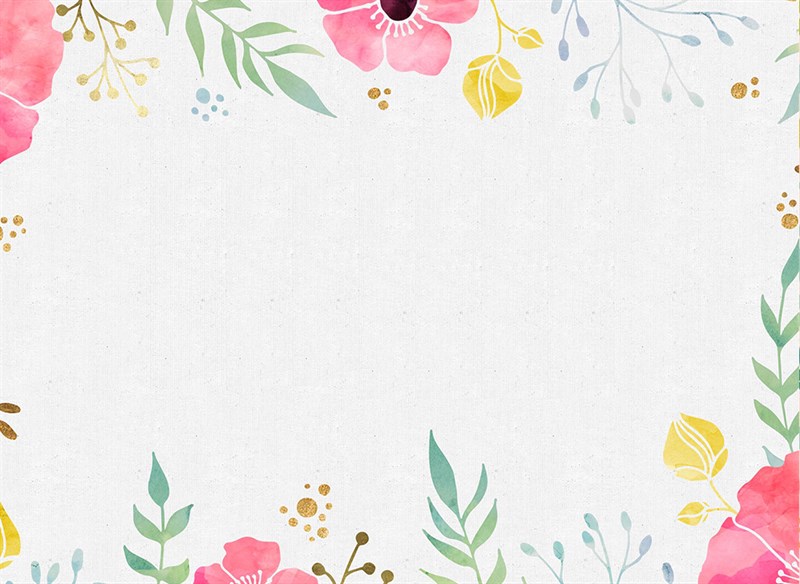 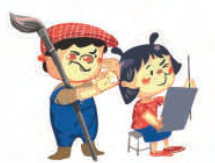 Thể hiện hoa, quả theo cách em yêu thích
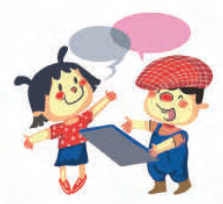 Thảo luận về sản phẩm mĩ thuật của các thành viên trong nhóm
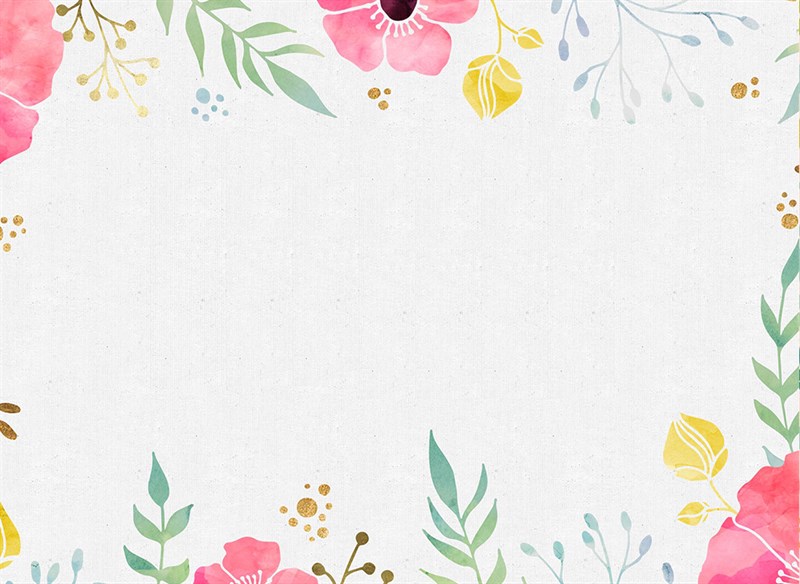 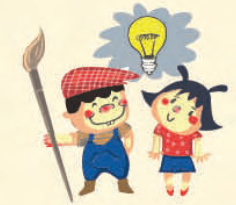 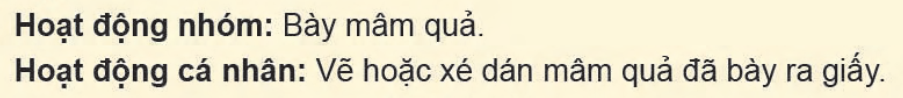 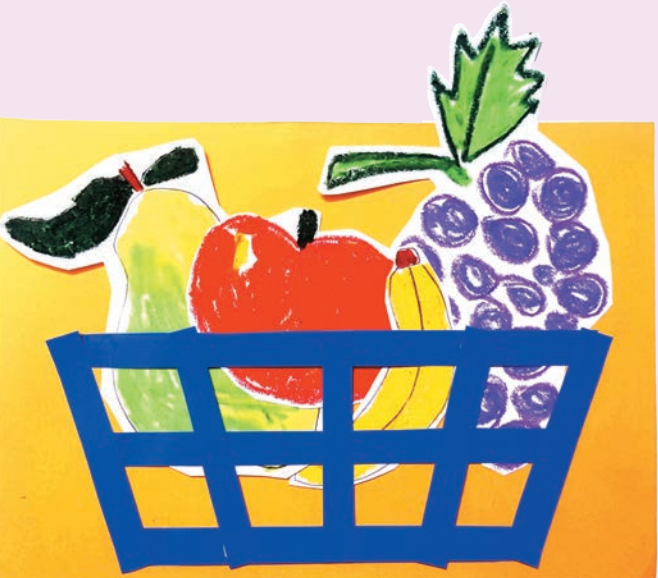 Sản phẩm mĩ thuật
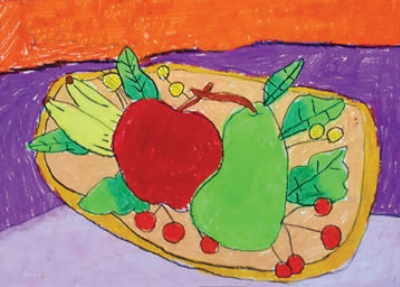 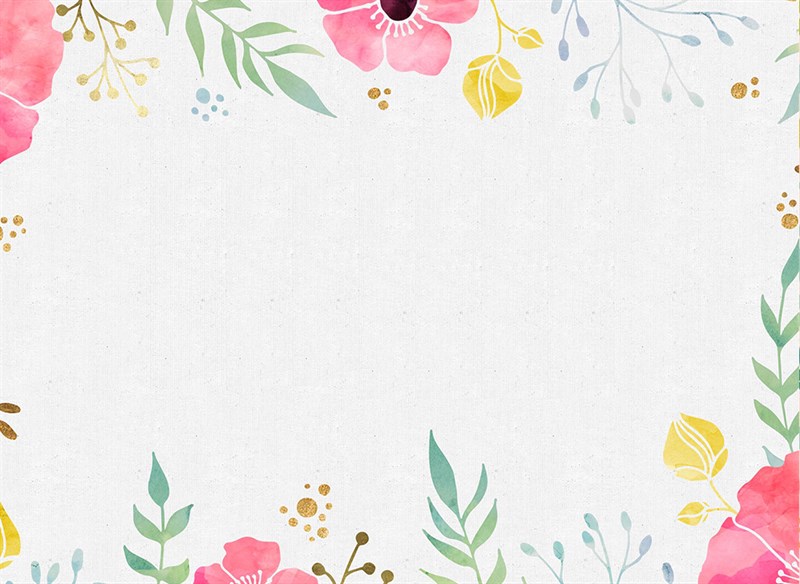 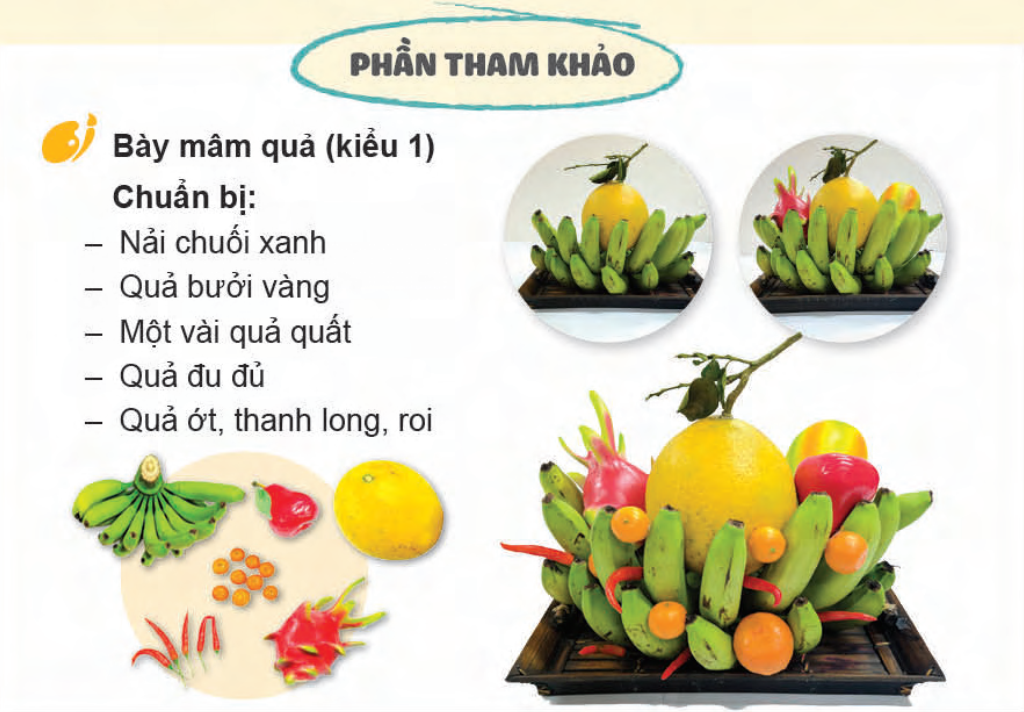 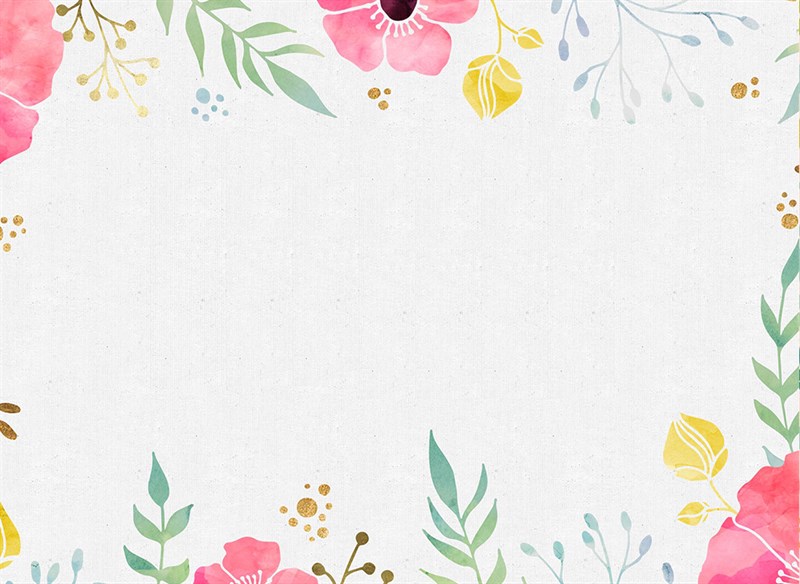 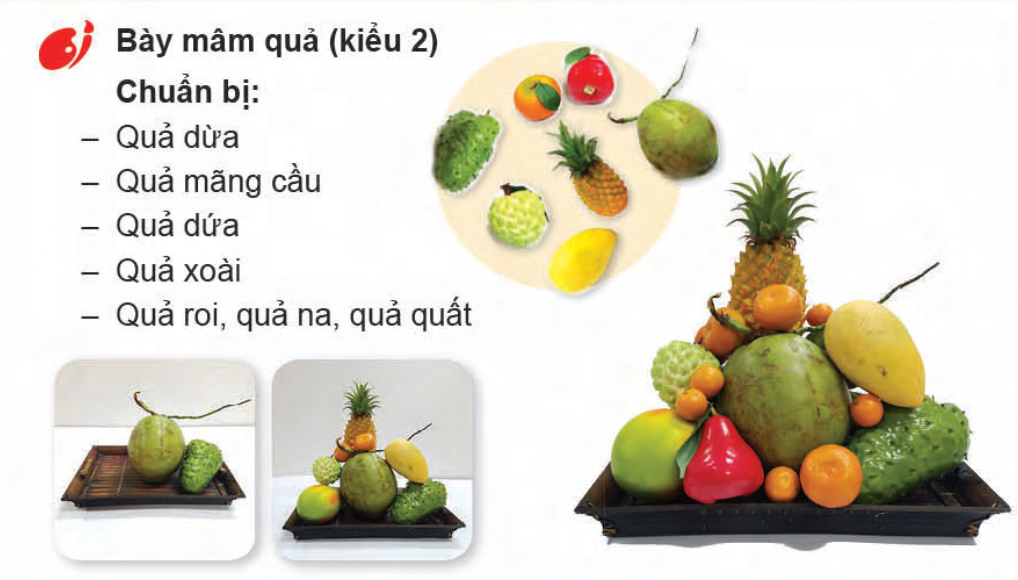